SESSION 12

Vertriebliche Impulse

Eure Fragen
KLAUSROST
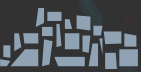 Beispiel 1: "Risiko" aus einem anderen Blickwinkel betrachten

Variante 1: Anlage mit "sicherem" Zins von 0,5% p.a., 10 Jahre Laufzeit

Variante 2: Anlage im Weltportfolio mit 6% p.a., 10 Jahre Laufzeit

Wie viel dürfte ausfallen?
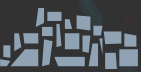 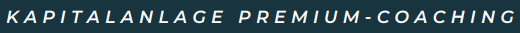 Beispiel 2: "Risiko" aus einem anderen Blickwinkel betrachten

Variante 1: Anlage mit "sicherem" Zins von 1% p.a., 5 Jahre Laufzeit

Variante 2: Anlage in fünf Produkten mit je 6% p.a., 5 Jahre Laufzeit

Wie viel dürfte ausfallen?
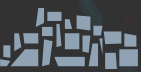 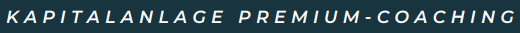 Beispiel 3: Die 15/30er Formel

Variante 1: 
15 Jahre einzahlen, 200 € mtl., 5% p.a., dann 30 Jahre ruhen lassen

Variante 2: 
15 Jahre nichts, 30 Jahre lang 200 € mtl. sparen
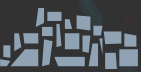 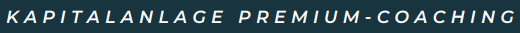 Beispiel 4: "Lukas"

Variante 1: 
Beginn mit Alter 18, 49 Jahre, 150€ mtl., 6% p.a.

Variante 2: 
Beginn 10 Jahre später, 39 Jahre, 150 € mtl., 6% p.a.
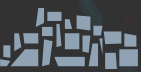 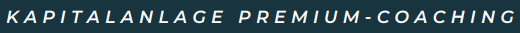 Beispiel 5: “Ausbildungssparen"

Benedikt / Führerschein
250-50-200-5-40
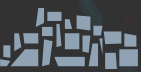 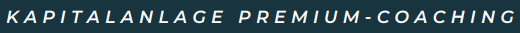 Eure Fragen?!?!?
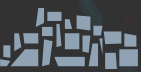 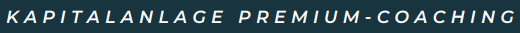 DANKE für 12 richtig coole Monate!!!
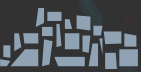 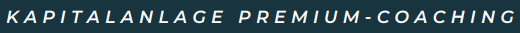